Fundamentos  da 
Análise Fonológica: LEF150
https://acesin.letras.ufrj.br/curso/lef-150-fundamentos-da-analise/
Professora Aniela Improta França
 (aniela@gmail.com)
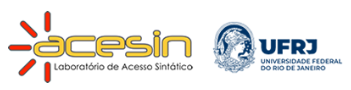 https://acesin.letras.ufrj.br/
Aula 1
19 DE FEVEREIRO DE 2024
Aula 1: Neurociência da linguagem:              uma perspectiva histórica
2
Considerações sobre a aquisição de conhecimento
 do que não se vê
Crânio de 5000 anos acessado  cirurgicamente com o indivíduo vivo
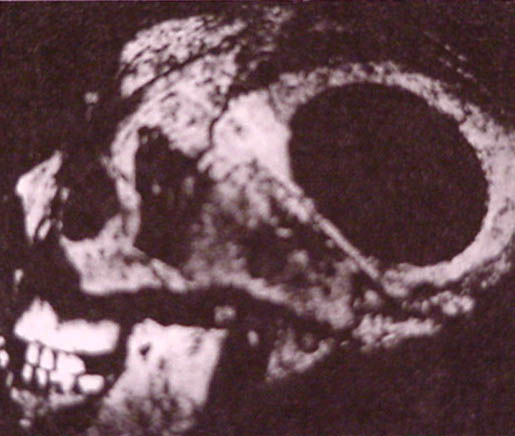 A porção material
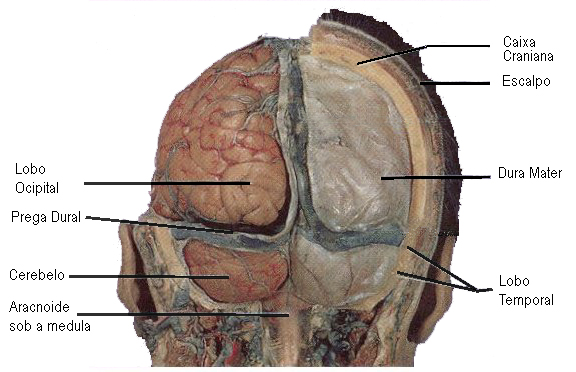 3
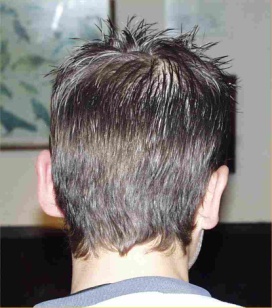 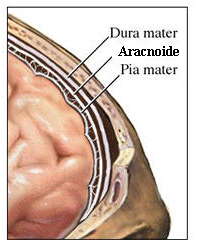 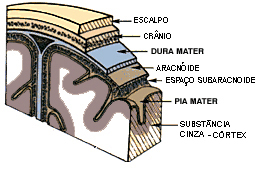 Divisões de cada hemisfério
4
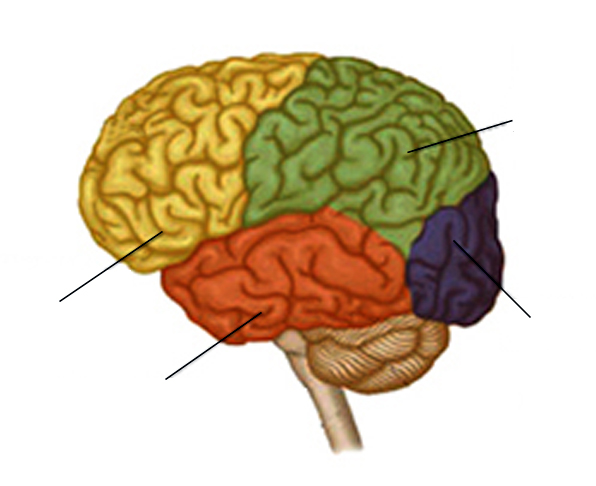 Fissura de Rolando
(Sulco Central)
Lobo Parietal
Lobo Frontal
Lobo Occipital
Fissura Lateral
(Fissura Silviana)
Lobo Temporal
Anatomia e cognição relacionadas
No verão de 1860, no Hospital Bicetre em Paris...
Pierre Broca (1824-1880)
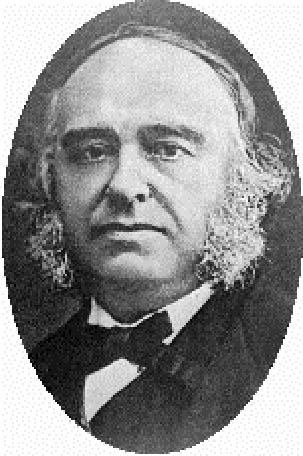 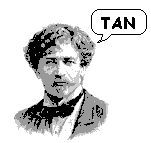 Monsieur Leborgne
A Área de Broca
6
Cérebro preservado do Mr. Leborgne
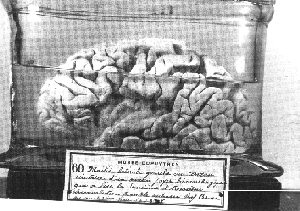 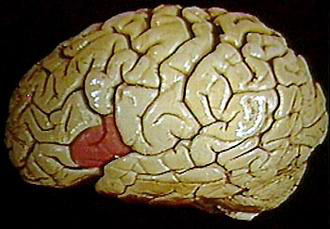 Terceira circunvolução do lobo frontal esquerdo
A produção deficiente
7
Depois de “Tan” , Broca estudou mais oito pacientes que haviam sofrido AVC do lado esquerdo e apresentavam deficiências articulatórias.  O exame post-mortem revelou que a área de Broca estava lesionada em todos eles.
Apresentavam:
Deficiência na produção de palavras de classe fechada.
Preservação da prosódia
Preservação da compreensão
Carl Wernicke (1848-1905)
Em 1874, dois pacientes com AVC
Falavam muito, mas sem sentido. 
Não demonstravam entender a linguagem falada.
A Área de Wernicke
9
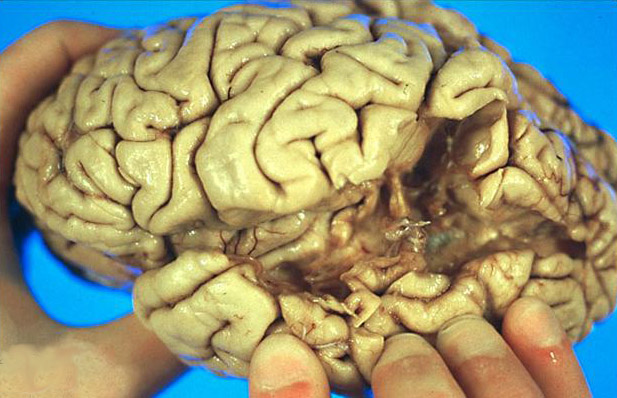 Área afetada
A 1885 -  O Modelo Conexionista ou a “Casa de Wernicke – Lichtheim”
10
Begriffe
conceitos sobre as 
coisas do mundo.
Área de Broca
Articula a fala.
Área de Wernicke
Processa a fala
escutada.
Fascículo Arqueado
conecta Wernicke 
com Broca.
Algumas correlações
11
Córtex Motor
Córtex Sensorial
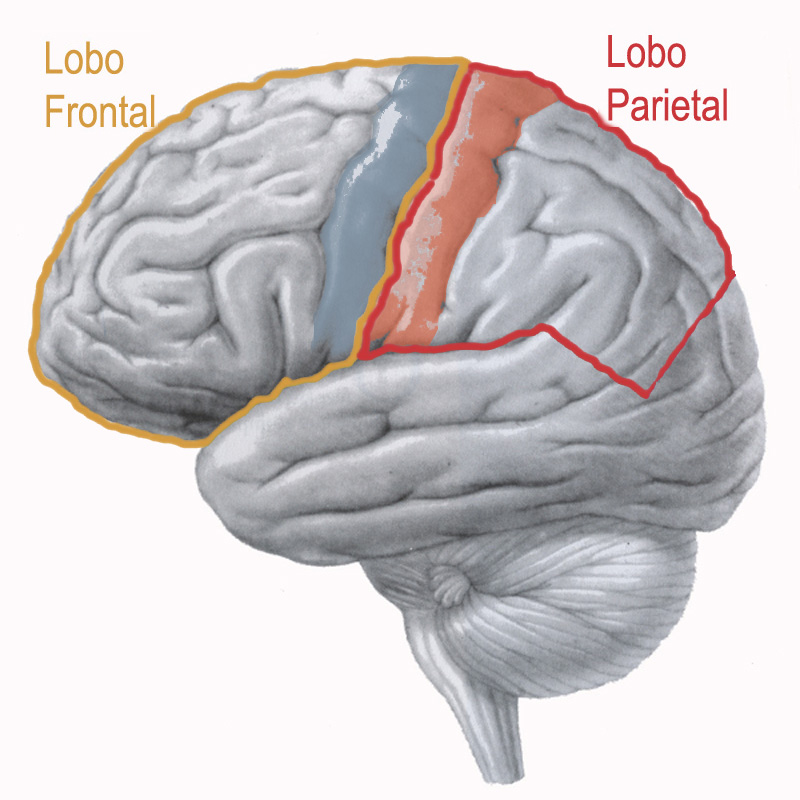 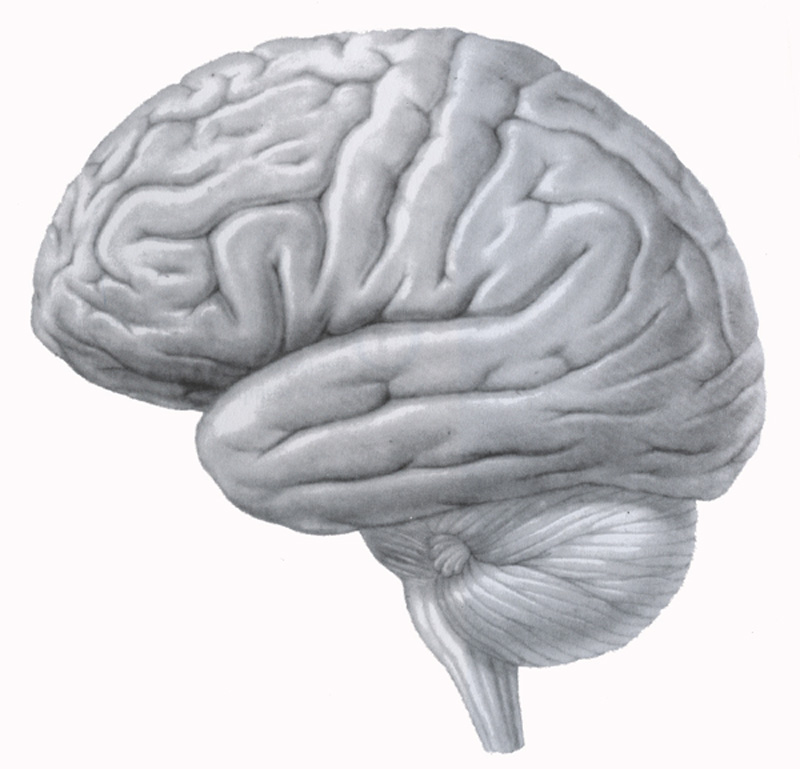 movimento   tato, gosto, olfato
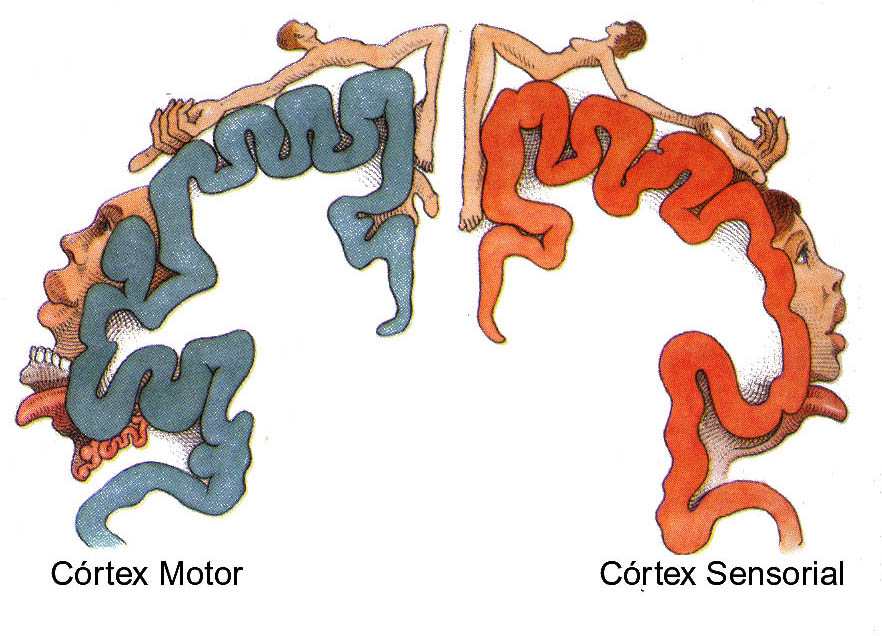 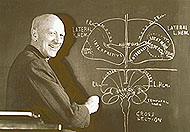 Wilder Penfield1891 - 1976
Algumas correlações
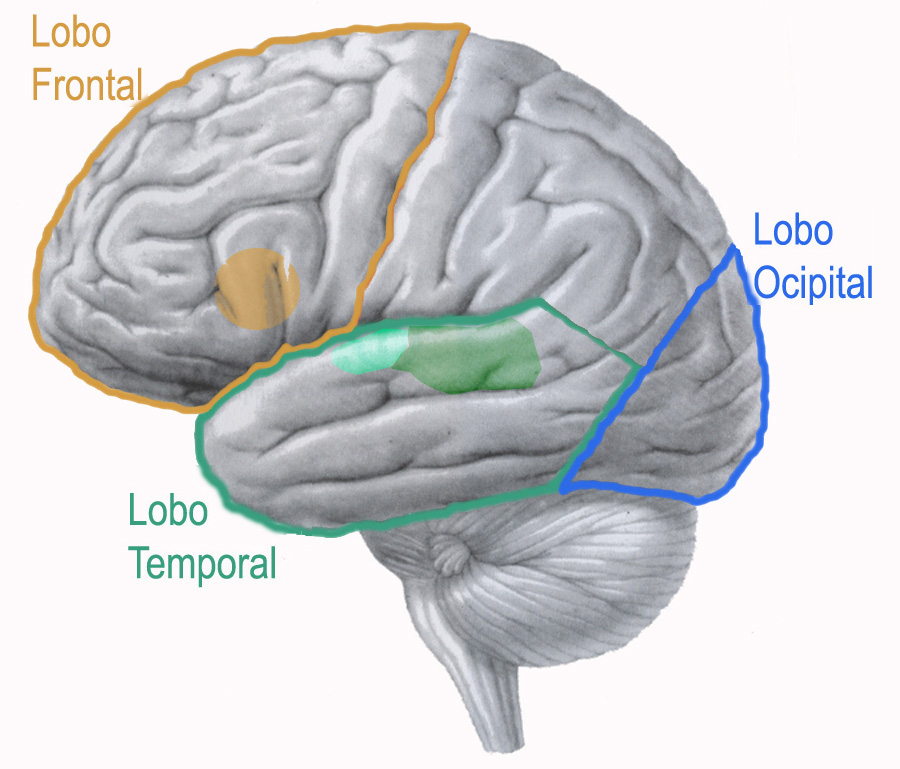 Lobo Frontal
Córtex Visual
Primário
12
Córtex Sensorial 
Primário
Córtex Motor
Linguagem
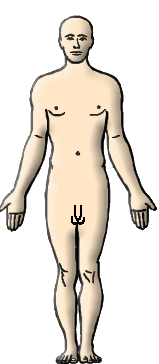 Córtex pré-motor
Giro angular
Input: leitura
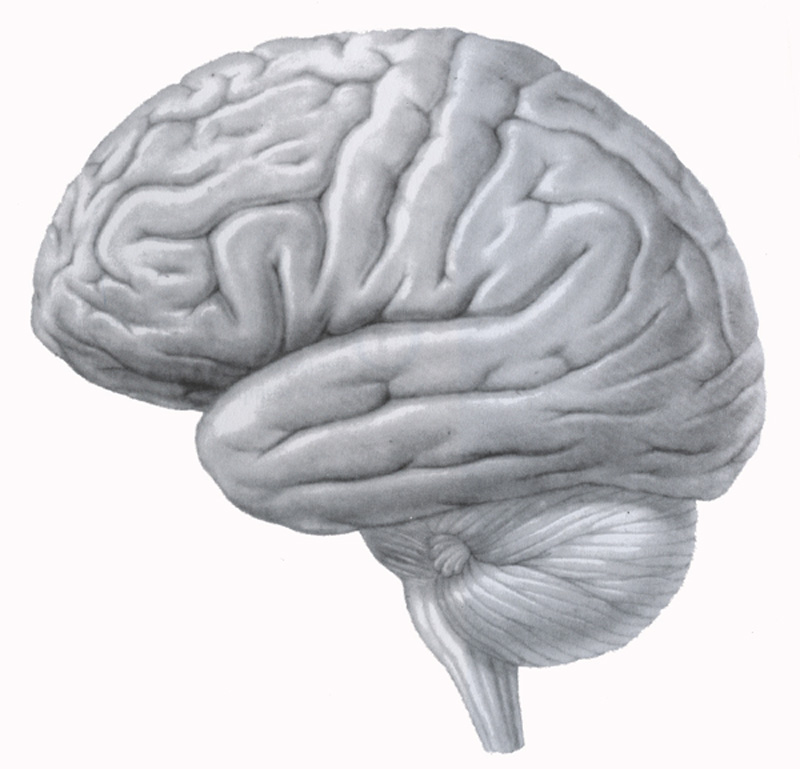 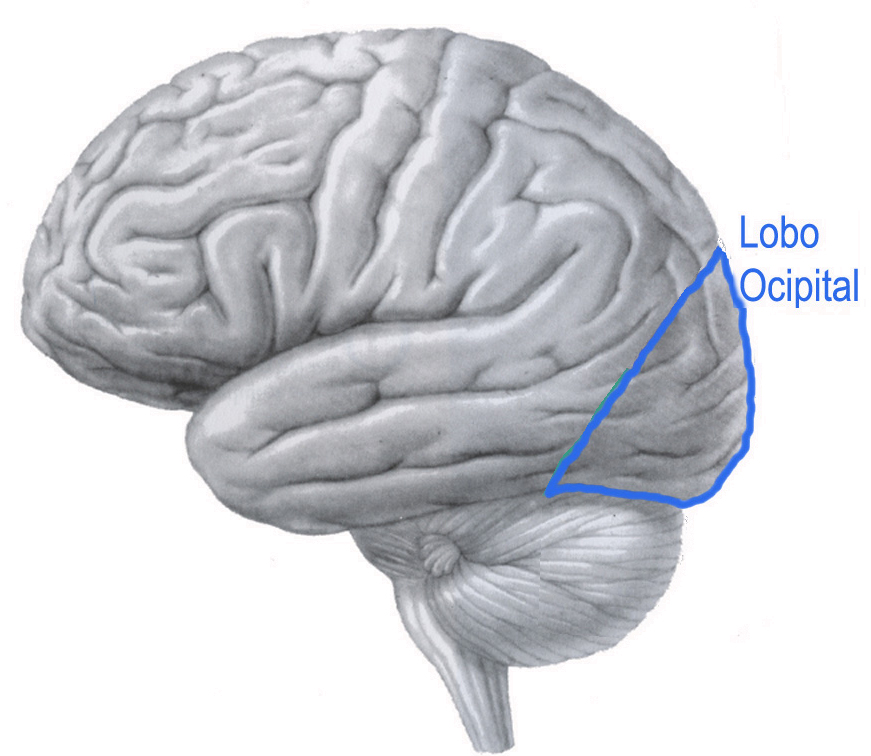 Área de Broca
Input: sons da fala
Input: língua de sinais
Output:Fala
Input: Braille
Córtex Auditivo
Primário
Área de Wernicke
Processamento  
Fonológico
12
Norman  Geschwind (1926 -1984)
13
1960 – Geschwind resgata o Modelo Conexionista, depois de quase 100 anos
Faz os cientistas voltarem o olhar para o prisma  anátomo-fisiológico da cognição.
Dos anos 60 até a
Medicina atual!
Neurofisiologia da percepção sonora
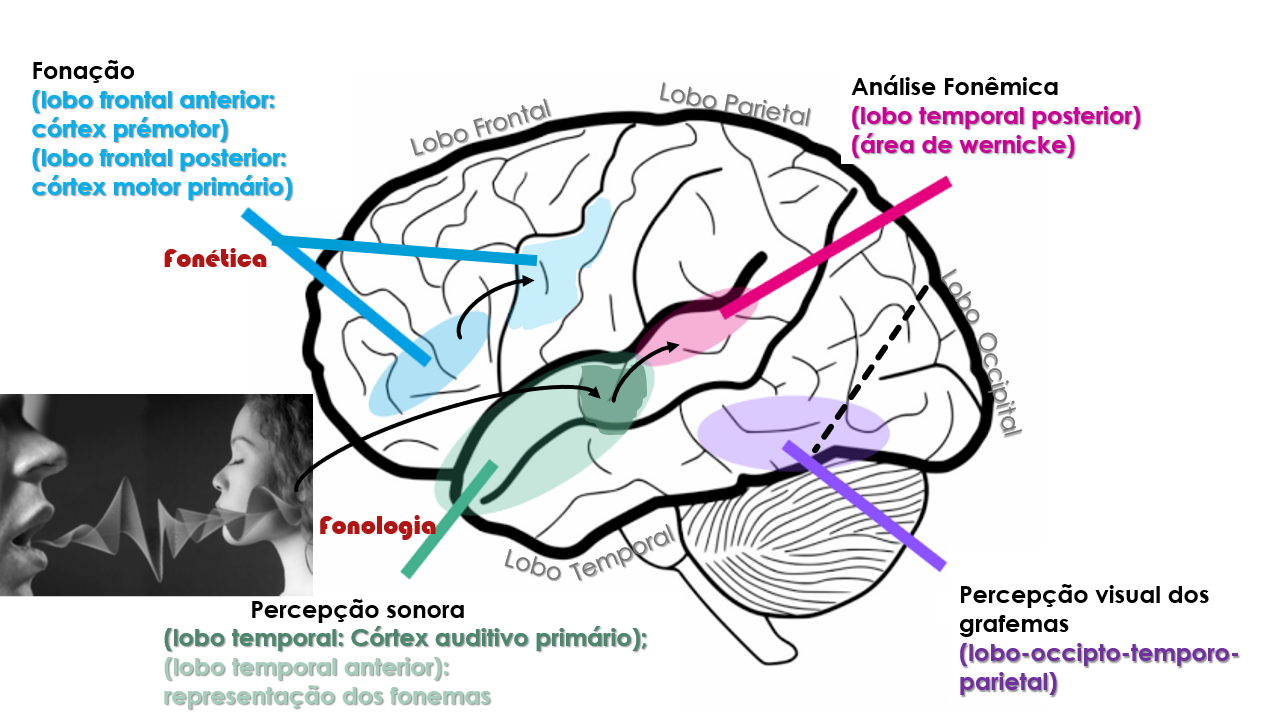